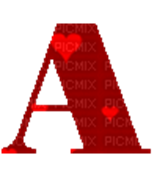 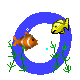 Методическое пособие «Определи место звука в слове»
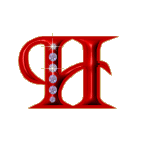 Составитель:
Петрова Светлана
Тадеушевна
ГБДОУ № 104
 г. Санкт-Петербурга
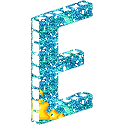 Найди продукты  которые начинаются на звук «а»?
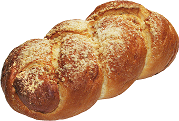 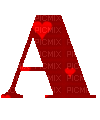 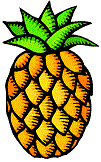 ……
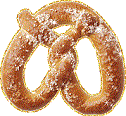 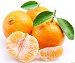 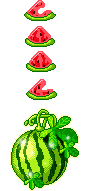 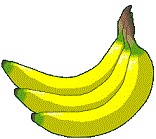 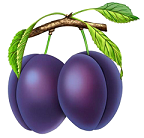 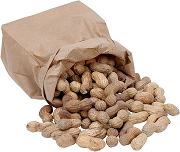 Найди  продукты в которых звук  «а»  в середине слова ?
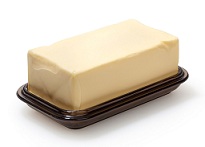 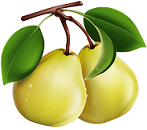 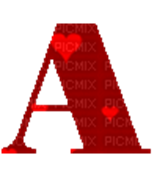 …
…
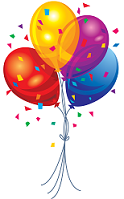 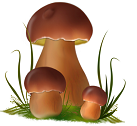 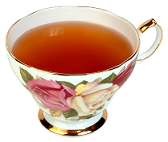 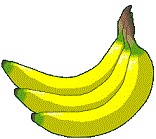 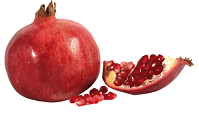 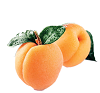 Найди  продукты в которых звук  «а»  в конце слова ?
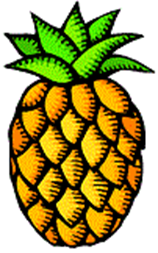 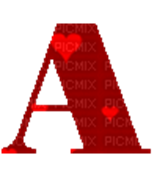 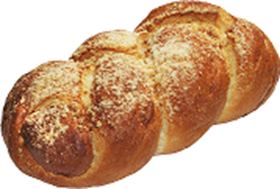 ……
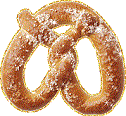 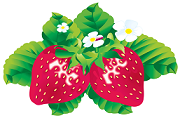 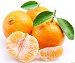 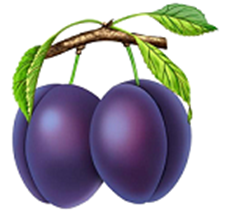 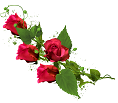 Найди к схеме слово !
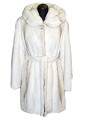 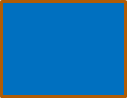 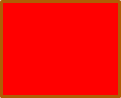 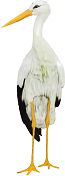 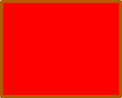 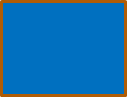 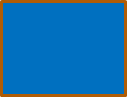 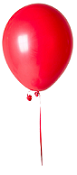 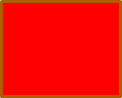 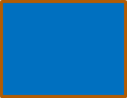 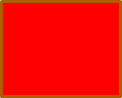 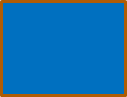 Нарисуй на что похожа буква
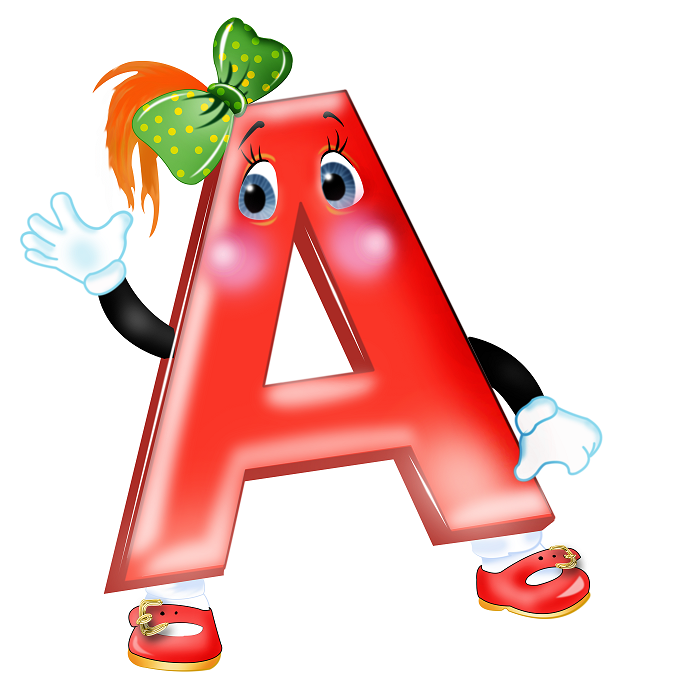